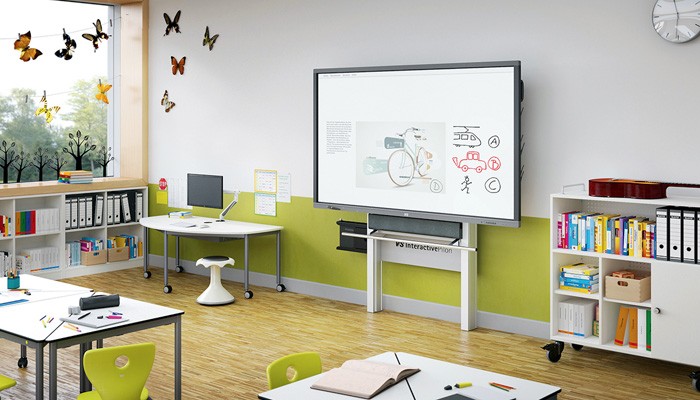 ডিজিটাল ক্লাসে  
সবাইকে স্বাগতম
“বিস্‌মিল্লাহির রাহমানির রাহিম”
 শিক্ষার্থী, অভিভাবক, শিক্ষক ও অন্যান্য যে যেখান থেকে দেখছেন সবাইকে আমার সালাম 
“আসসালামু আলাইকুম ওয়ারাহমাতুল্লাহ” 
আসা করি সবাই ভালো আছেন। আমিও ভালো আছি। 
“আমার ঘরে আমার স্কুল” অনলাইন ক্লাস পরিচালনায় ইটাখোলা উচ্চ বিদ্যালয়ের পক্ষ্য থেকে –
আমি জাহানারা বেগম সহকারী শিক্ষক(গণিত)  
আজ আমি নবম শ্রেণির গণিত বিষয়ে
                                      “অধ্যায়ঃ 2.২ অন্বয় -4নিয়ে উপস্থাপন করবো।  
ক্লাস শুরু করার আগে শিক্ষার্থী বন্ধুরা নবম শ্রেণির গণিত বই ,খাতা ইত্যাদি প্রয়োজনীয় সামগ্রী সঙ্গে নিবে। চলো বন্ধুরা ক্লাসে....।
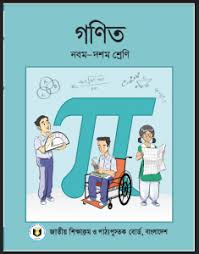 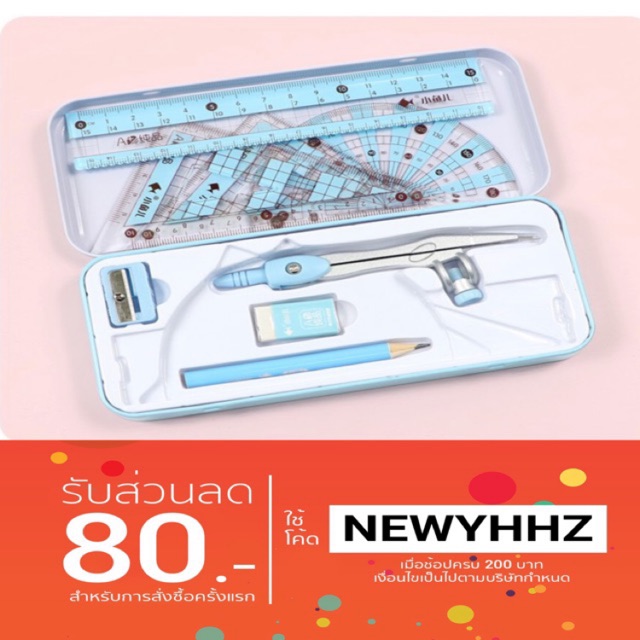 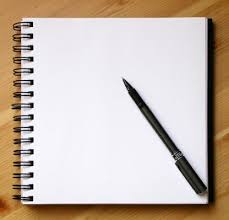 বি. দ্র. প্রিয় শিক্ষার্থী  ক্লাসটি শুরু করার আগে 9ম 
শ্রেনির গণিত বই, খাতা, কলম ও জ্যামিতি বক্স সঙ্গে 
রাখবে। স্কিনে দেখানো কাজ তোমরা সাথে করবে । 
 না টেনে সম্পূর্ণ ক্লাসটি দেখবে । ক্লাসটি দেখে 
তোমারা যদি উপকৃত হও তবেই আমার স্বার্থকতা।
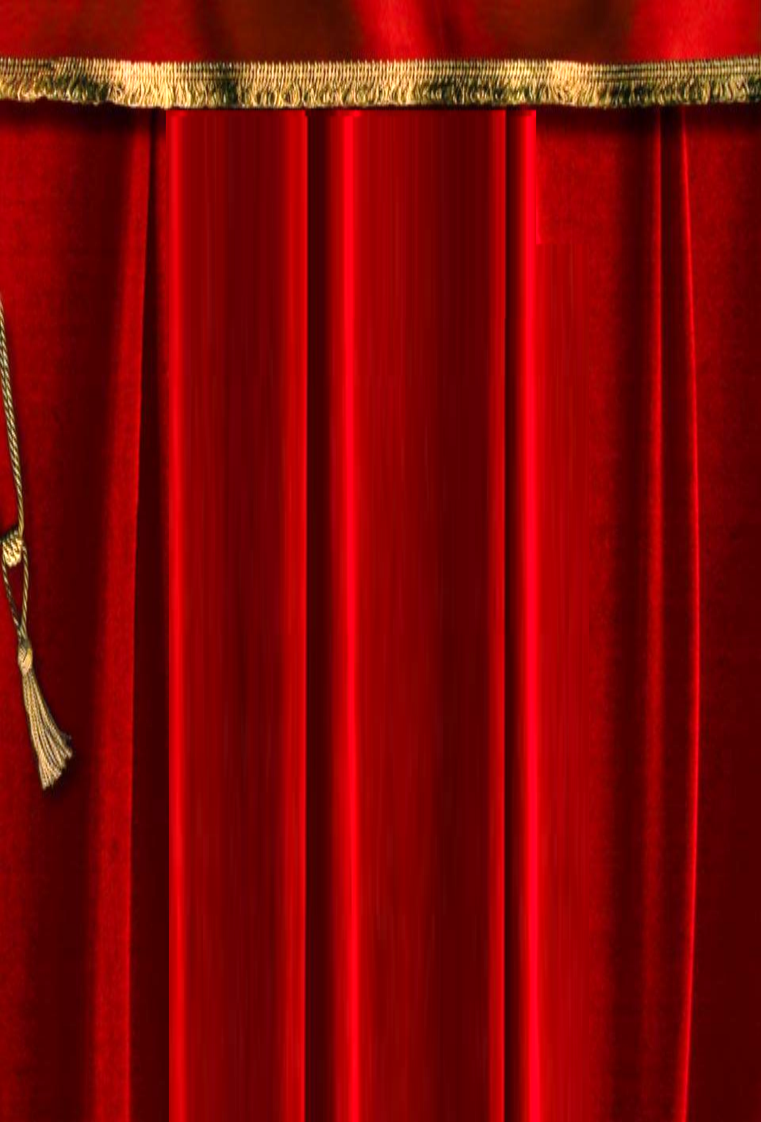 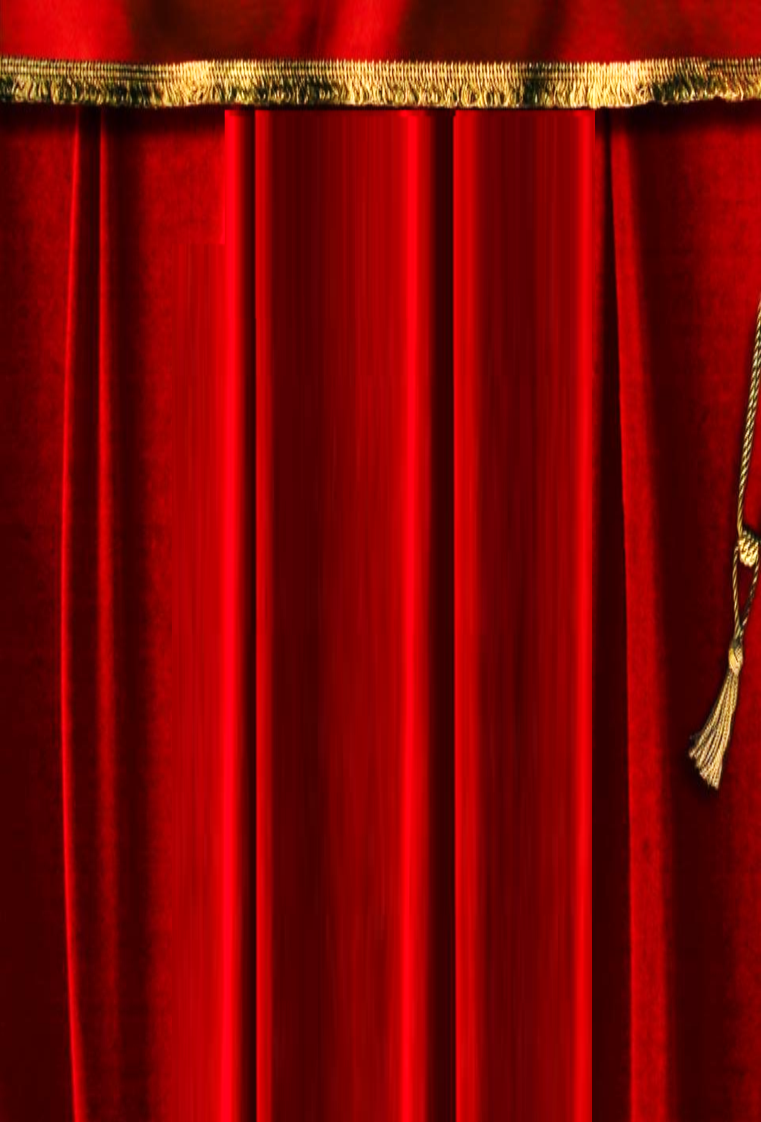 “আমার ঘরে আমার স্কুল “ 
     Online class এ
           সবাইকে 
               স্বাগতম
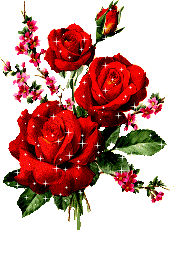 পরিচিতি
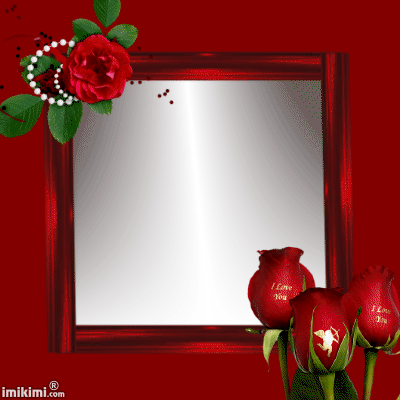 জাহানারা বেগম
সহকারী শিক্ষক বি.এস-সি(গণিত) ইটাখোলা উচ্চ বিদ্যালয়
ক্ষেতলাল, জয়পুরহাট।
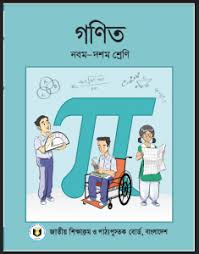 পাঠপরিচিতি
9ম শ্রেণি
বিষয়ঃ গণিত
অধ্যায়ঃ 2.2
অন্বয়(04)
B
A
বাংলাদেশ 

ভারত

পাকিস্থান
ঢাকা

 দিল্লী 
 
ইসলামাবাদ
চিত্র দুইটি দ্বারা কি বুঝানো হয়েছে ?
চিত্র দুইটি লক্ষ করি –
a
b
c
3
4
5
১ম চিত্রে দেশ ও রাজধানীর সাথে সম্পর্ক ।
২য় চিত্রে দুইটি সেটের সাথে সম্পর্ক ।
দেশের নাম
রাজধানী
আজকের পাঠ
অন্বয়
ফাংশন
শিখনফল
এই পাঠের শেষে শিক্ষার্থীরা-করতে পারবে।
১।  অন্বয় ও ফাংশন চিহ্নিত ---- 
২।  বিভিন্ন ফাংশনের মান নির্ণয় ---
৩। অন্বয় ও ফাংশন সম্পর্কিত সমস্যা সমাধান---
f (x ) = x² – 4x + 3  হলে, f ( - 1 ) নির্নয় কর । 
সমাধান : দেওয়া আছে ,
                            f (x )  =    x² – 4x + 3
                 .: f (- 1 ) = (- 1)² – 4( -1)  + 3
                               = 1 + 4 +3
                               = 8
f ( x ) =  x² – 5x +6   হলে,  x  এর কোন মানের জন্য  f ( x ) = 0হবে । 
সমাধান : দেওয়া আছে, 
                f ( x ) =  x² – 5x +6 
                আবার   f ( x ) =  0
           তাহলে, x² – 5x +6  =  0
        বা, x² –  3 x  - 2 x  + 6  =  0
       বা, x(x – 3 ) – 2 (x   -  3)  = 0
       বা, (x –  3 )(x  – 2 ) =  0
       বা, x –  3   =  0    আথবা ,  x  – 2 =  0
        .:  x  =  3   ,  2
মূল্যায়ন
বাড়ির কাজ
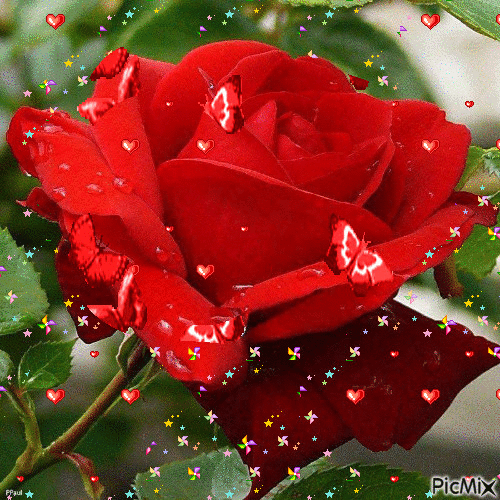 মনযোগ দিয়ে 
       ক্লাসটি দেখার 
           জন্য  ধন্যবাদ ।
                  ঘরে থাকবে 
                        নিরাপদে থাকবে।